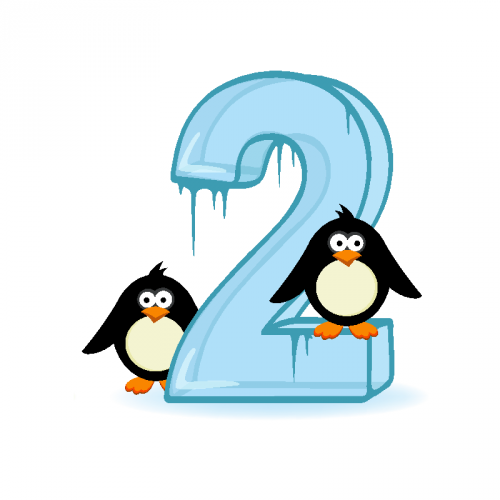 Množenje broja 2  i brojem 2
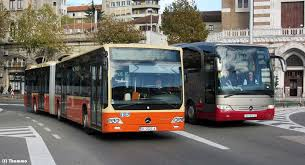 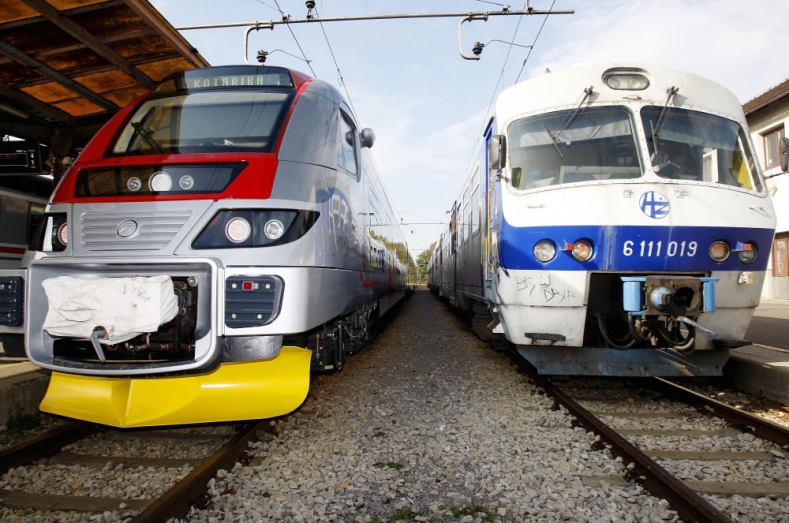 Vozač autobusa od Zaprešića do Zagreba stao je na 4 stanice. Na svakoj stanici ušlo je dvoje putnika. Koliko je putnika ušlo u autobus?
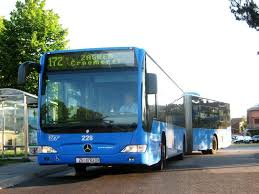 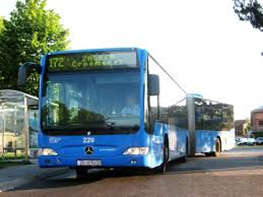 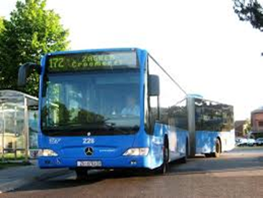 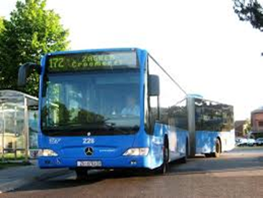 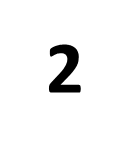 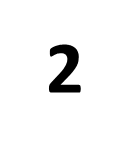 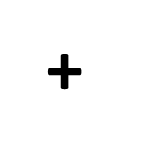 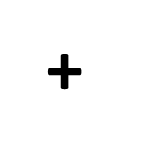 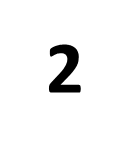 2
8
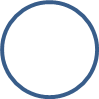 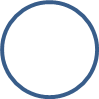 +
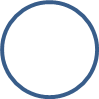 =
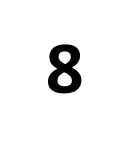 .
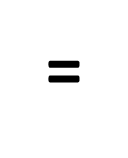 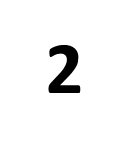 4
4 · 2 na brojevnoj crti
0             2            4             6          8           10

                                  4 · 2 = 8
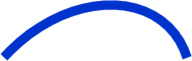 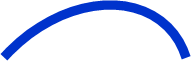 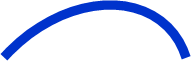 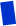 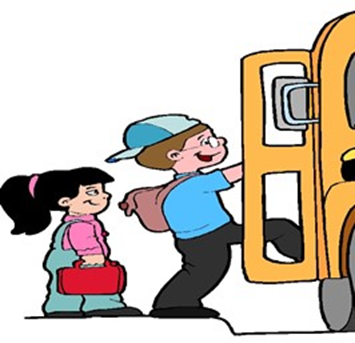 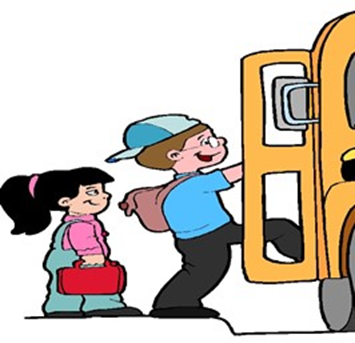 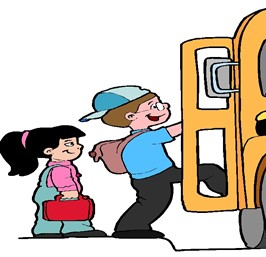 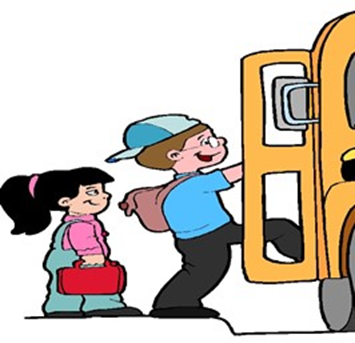 Koliko je učenika ušlo u autobus? 2+2+2+2+2=10
5 · 2 = 10
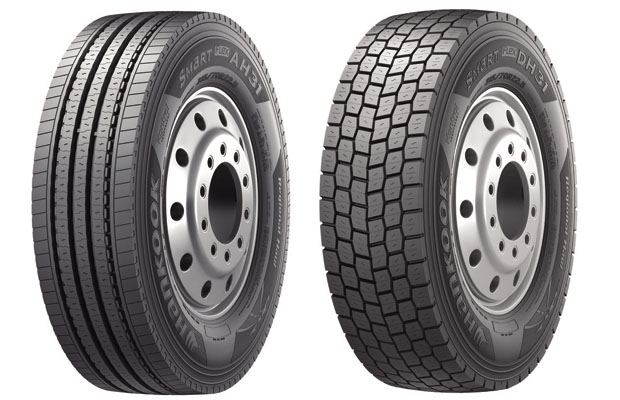 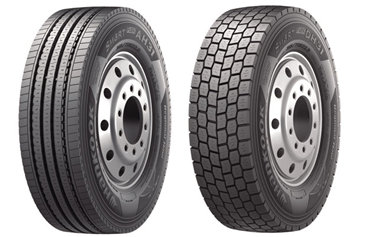 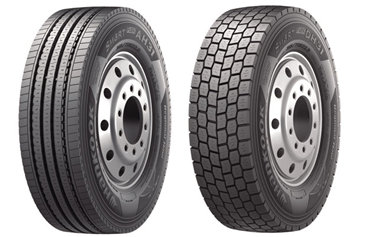 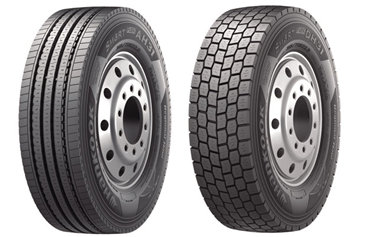 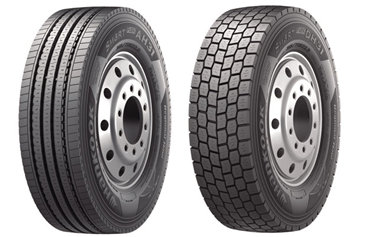 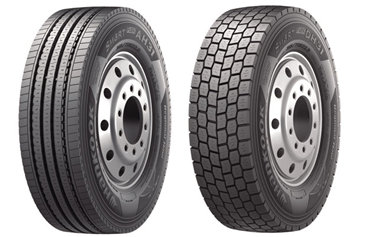 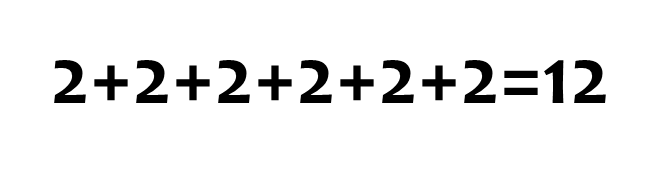 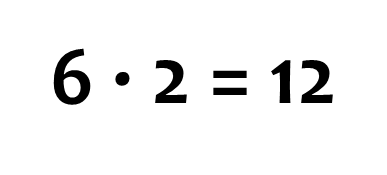 2+2+2=6
ili kraće
3 · 2 = 6
2+2+2+2+2+2+2=14
7 · 2 = 14
ili kraće
Mijenja li se umnožak ako faktori zamijene mjesta?
1 · 2    ili    2 · 1  =  2
 2 · 2   ili    2 · 2  =  4 
 3 · 2    ili    2 · 3  =  6
 4 · 2   ili    2 · 4  =  8
  5 · 2   ili    2 · 5  =  10
   6 · 2    ili    2 · 6  =  12 
  7 · 2    ili    2 · 7  =  14
    8 · 2    ili   2 · 8  =  16
     9 · 2    ili     2 · 9  =  18
   10 · 2     ili    2 · 10  =  20
Ako faktori zamijene mjesta, umnožak ostaje isti.
Vozač autobusa od Zaprešića do Zagreba stao je na 4 stanice. Na svakoj stanici ušlo je dvoje putnika. Koliko je osoba u autobusu?
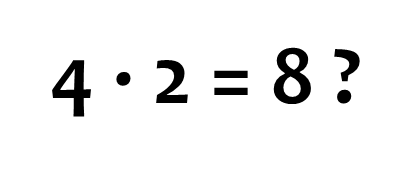 A vozač autobusa?
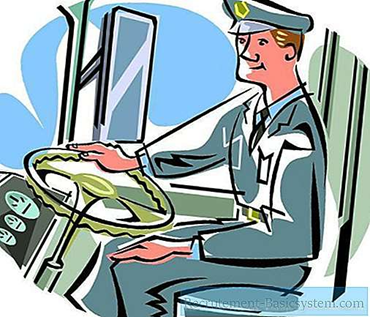 8+1=9
U autobusu je 9 osoba.
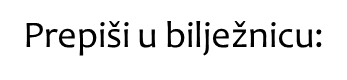 Množenje broja 2 i brojem 2
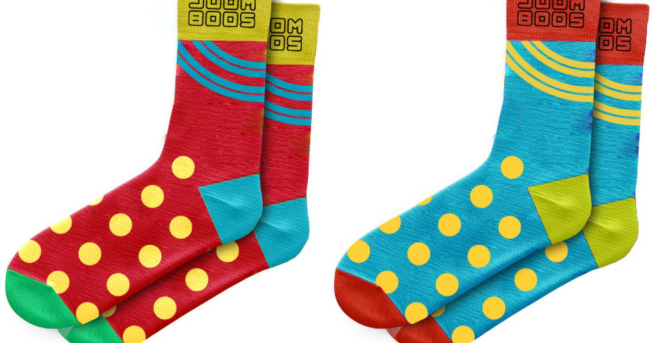 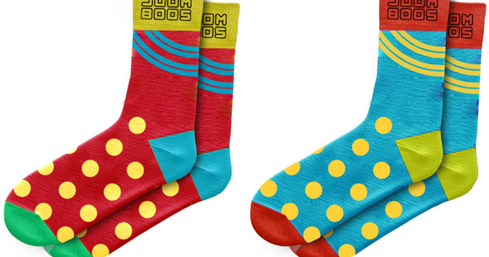 2     +     2        +      2      +  2= 4 •2=8
1 · 2   =  2
2 · 2 =  4 
 3 · 2   =  6
 4 · 2   =  8
 5 · 2 =  10
  6 · 2 =  12 
   7 · 2  =  14
    8 · 2  =  16
   9 · 2  =  18
   10 · 2   =  20
Domaća zadaća
Usmeno vježbaj množenje brojem 2.
Riješi 1., 2. i 3. zadatak u udžbeniku na 49. stranici.